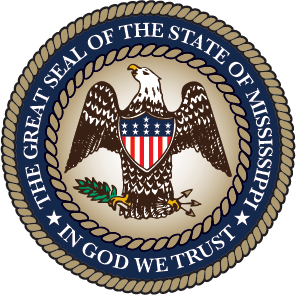 AMERICAN                  RESCUE PLAN ACT
State and Local Fiscal Recovery Fund
LEGISLATIVE BUDGET OFFICE
November 2021
[Speaker Notes: Since NCSL just finished a presentation on the ARP Act, LBO is going to discuss the funds that have been directly given to state agencies, as well as the funds that are currently in the Treasury for appropriation by the Legislature]
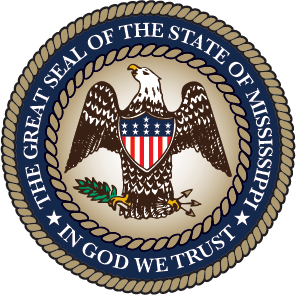 ELIGIBLE EXPENSES
Support Public Health Response

Responding to Negative Economic Impacts

Infrastructure (Water, Sewer, Broadband)

Provide Equity-Based Services

Replace Public Sector Revenue Loss

Premium Pay for Essential Workers
2
[Speaker Notes: Here are the various areas that funding from ARP can be used.  The interim rule allows for any funds that are received by the state should be used in these areas.  Lee Anne will go into more detail for the requests that the Budget Office has received through discussions with state agencies.]
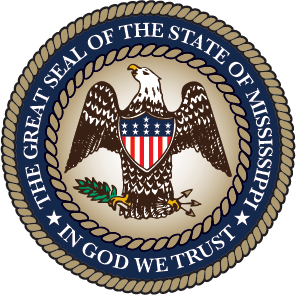 ELIGIBLE EXPENSES EXAMPLES
Public Health Response:
COVID-19 Mitigation and Containment
Medical Expenses
Behavioral Health
Public Health and Safety
Economic Response:
Workers and Family 
Small Businesses (ex: Loans, Grants and 
    Technical Assistance)
Public Sector (ex: Replenish State UI Funds, Rehire Staff)
Impacted Industries (ex: Tourism)
Infrastructure:
Water and Sewer (ex: improve water supply, drinking water)
Broadband
3
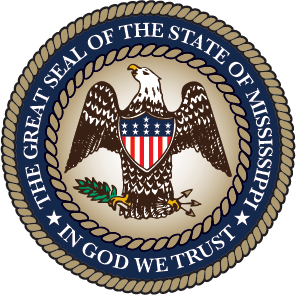 ELIGIBLE EXPENSES EXAMPLES
Equity-Based Services:
Assist the Disproportionate Impact that COVID-19
    has had on Socially Disadvantaged Communities
Public Sector Revenue Loss:
Use Funding to Provide Government Services to the 
    Extent of the Reductions in Revenue Due to the 
    COVID-19 Pandemic.
Premium Pay for Essential Workers:
Use this Funding to Provide Premium Pay to Eligible 
    Workers Performing Essential Work in Either a Public
    Sector Role or Through Grants to Third Parties
4
[Speaker Notes: c]
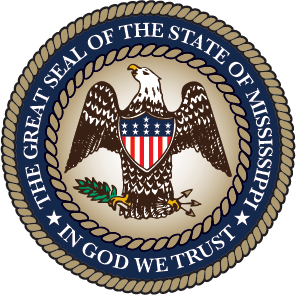 CORONAVIRUS STATE AND LOCAL FISCAL RECOVERY FUNDS
Coronavirus State Fiscal Recovery Fund: $1,806,373,346


Coronavirus Local Fiscal Recovery Fund- (CLFRF)
Non-Entitlement Units of Local Government Funding (NEUs): $268,046,958

County Support Funding: $578,082,050

Metropolitan Cities Funding: $101,070,869
5
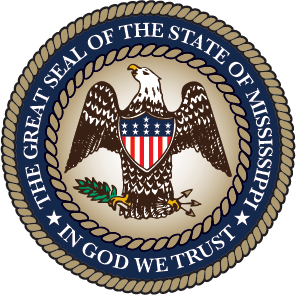 STATE AGENCIES ALLOCATED FUNDS
Department of Human Services (USDA): $13,894,000

Mississippi Development Authority (Dept of Commerce): $4,239,000

Department of Education (Total): $2,272,878,000
K-12: $1,627,197,854
Community Colleges: $200,023,144
Universities: $285,643,118

Department of Human Services (ACF): $604,345,000

Department of Human Services (ACL): $12,866,000
6
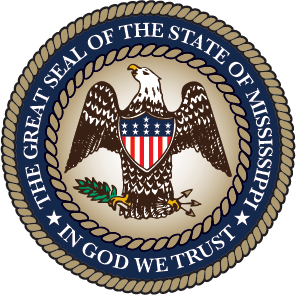 STATE AGENCIES ALLOCATED FUNDS
Department of Health (CDC): $179,167,000

Department of Health (HRSA-Rural Health): $138,161,000

Department of Mental Health (SAMHSA): $27,055,000

MEMA (DHS): $5,714,000

MEMA (DHS-Public Assistance Grants): $170,475,000

Department of Human Services (HUD): $44,130,000

Independent Agencies (Total): $4,344,000
Arts Commission: $784,000
Humanities Council: $756,000
Museum Commission: $2,804,000
7
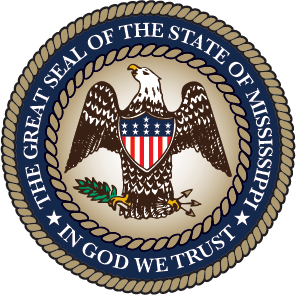 STATE AGENCIES ALLOCATED FUNDS
Department of Employment Security (DOL): $7,293,000

MDOT (DOT): $29,294,000

Treasury (Total): $3,200,365,000
Capital Projects: $162,609,000
Emergency Rental Assistance: $155,667,000
Small Business Credit Initiative: $56,234,000
Homeowner Assistance Fund: $72,282,000 
Local Fiscal Recovery Fund: $947,200,000
State Fiscal Recovery Fund: $1,806,373,000
Total in Grant Funds from ARPA: $6,714,220,000
8
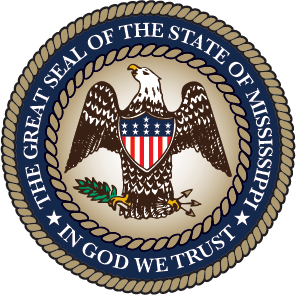 NON-GRANT FUNDS RECEIVED FROM ARPA
Department of Human Services (Funeral Assistance): $20,385,000

Independent Agency (Emergency Connectivity Fund for Schools and Libraries): $9,850,000

Treasury (Economic Impact Payments): $3,880,572,000


Total in Non-Grant funds from ARPA: $3,910,807,000


Total Funds Received Grant and Non-Grant: $10,625,027,000
9
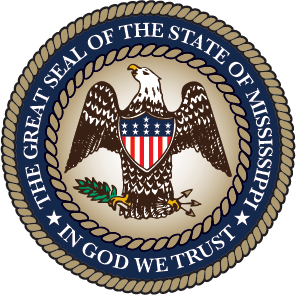 REVENUE LOSS
Revenue Loss is calculated to the expected trend, beginning with the
     last full fiscal year (FY 2019) pre-pandemic and adjusted annually for
     growth.

Treasury’s presumed growth rate 4.1%

Once a reduction in revenue is identified, Recipients then have broad
     range to spend their funds to support government services. 

Funds may not be used to fund reductions in net tax revenue.
10
[Speaker Notes: AVA TALKS – I am done!]
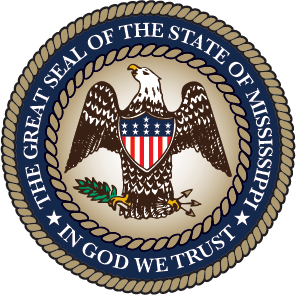 LEGISLATIVE BUDGET OFFICE
Tony Greer — Executive Director
	tgreer@lbo.ms.gov
	601-359-1609

Lee Anne Robinson — Deputy Executive Director
	lrobinson@lbo.ms.gov
	601-359-1611

Corbin Stanford — Senate Budget Officer
	cstanford@lbo.ms.gov
	601-359-3251	

Ava Bliss — Revenue Analyst
	abliss@lbo.ms.gov
	601-359-1587
11
[Speaker Notes: AVA TALKS – I am done!]